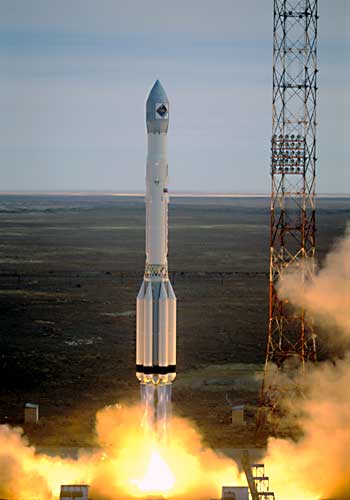 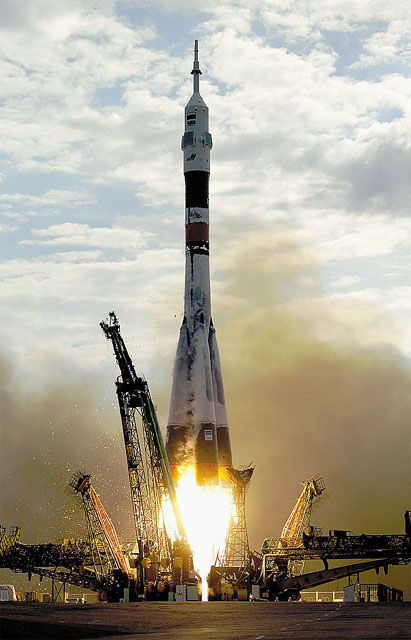 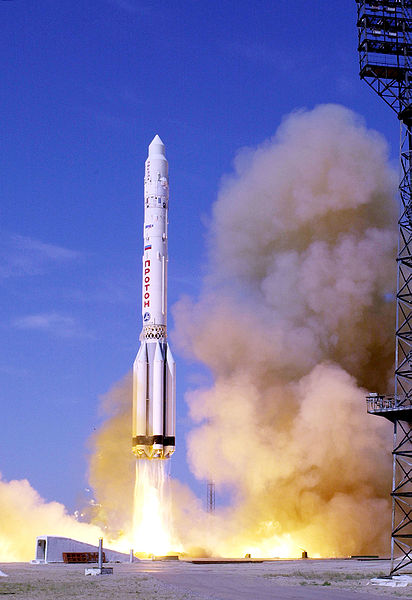 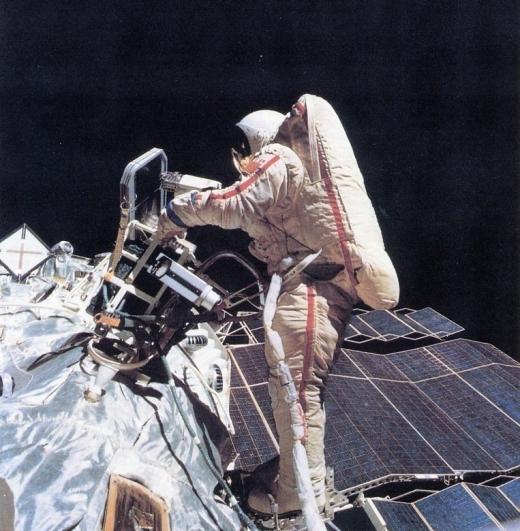 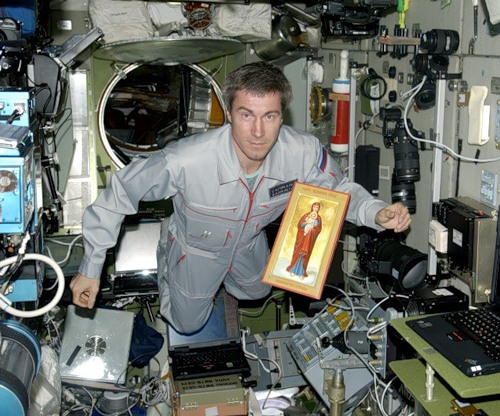 Для России всё, что связано с космосом, – это не только традиционный приоритет, но и предмет национальной гордости. 					В.В. Путин
ГЛОНАССГЛОбальнаяНАвигационнаяСпутниковаяСистема
Орбитальная  группировка












ГЛОНАСС
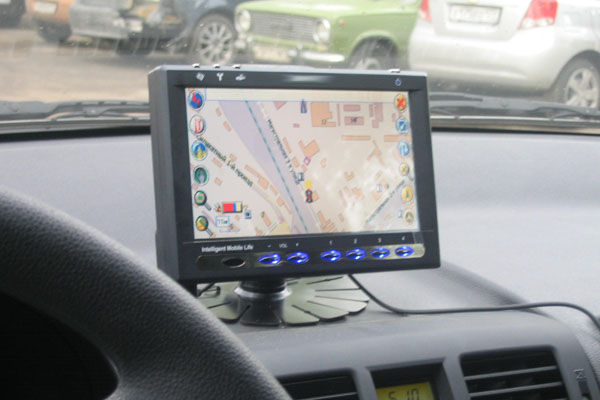 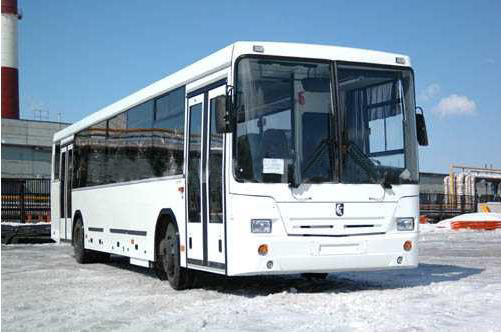 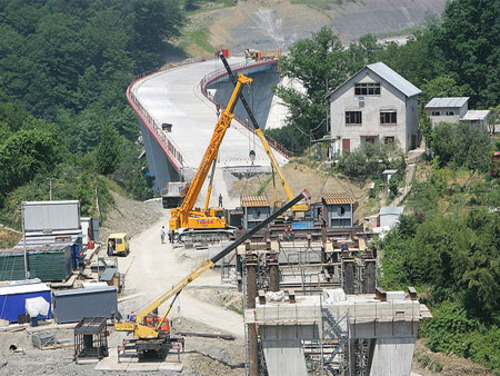 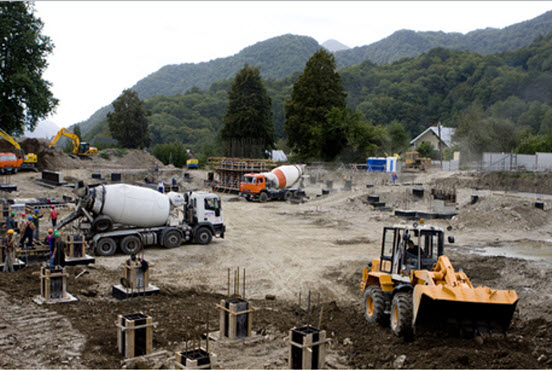 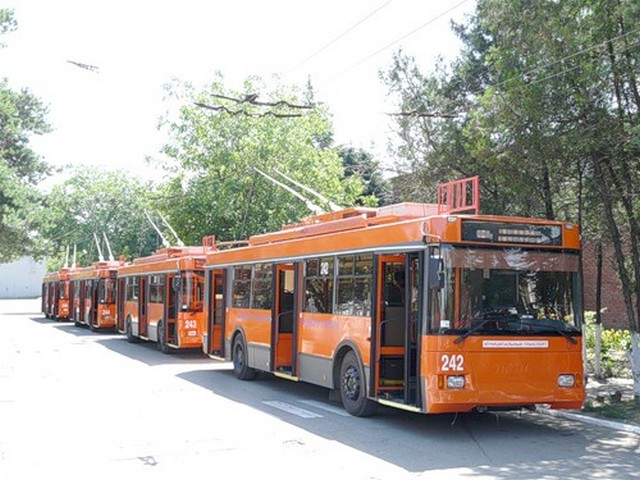 И у нас есть в автобусе ГЛОНАСС.
Это мы. 10 «А» класс.
Солнечная система
планета Марс
космический аппарат«Фобос – грунт»
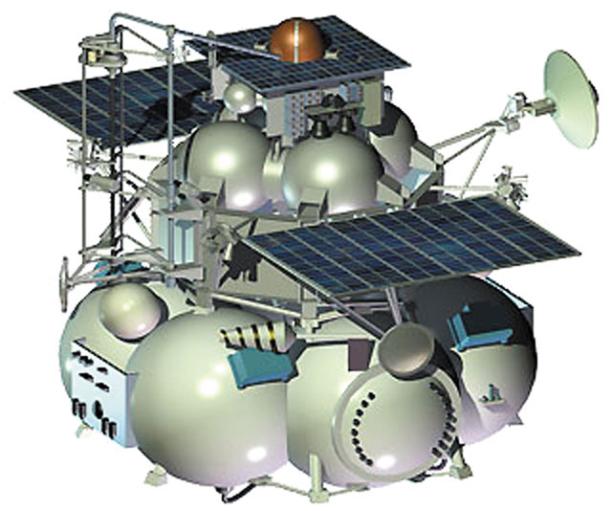 Спутник Марса Фобос
Планета Юпитер




			      Ио

	Ганимед
			
	
					 		      Европа 	
	            Каллисто
2011 год – Год космонавтики